Авторские рисунки учащихся МОУ СОШ №35, иллюстрирующие сказки, сочиненные в рамках конкурса «Сказочники»2015 г.
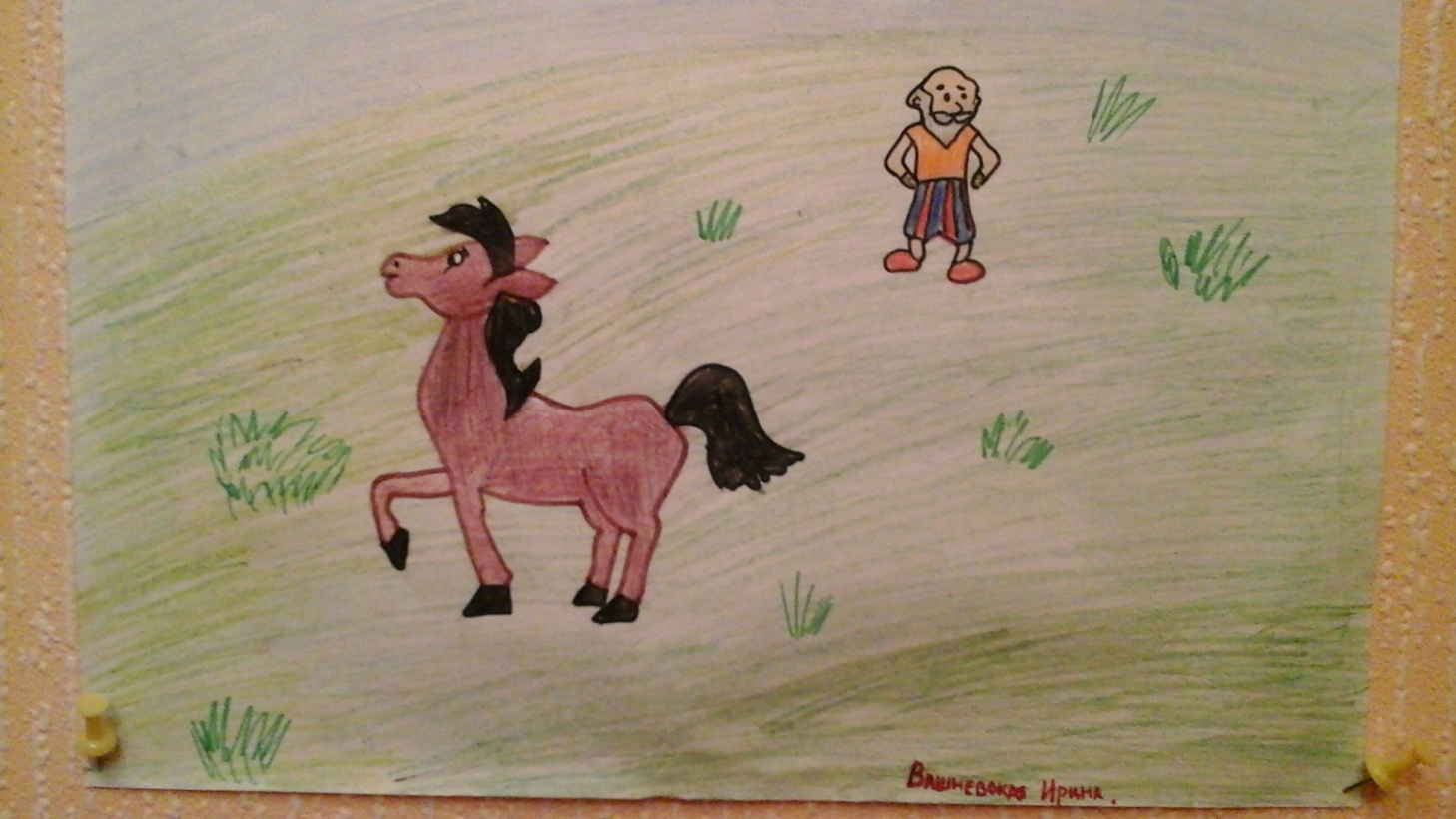 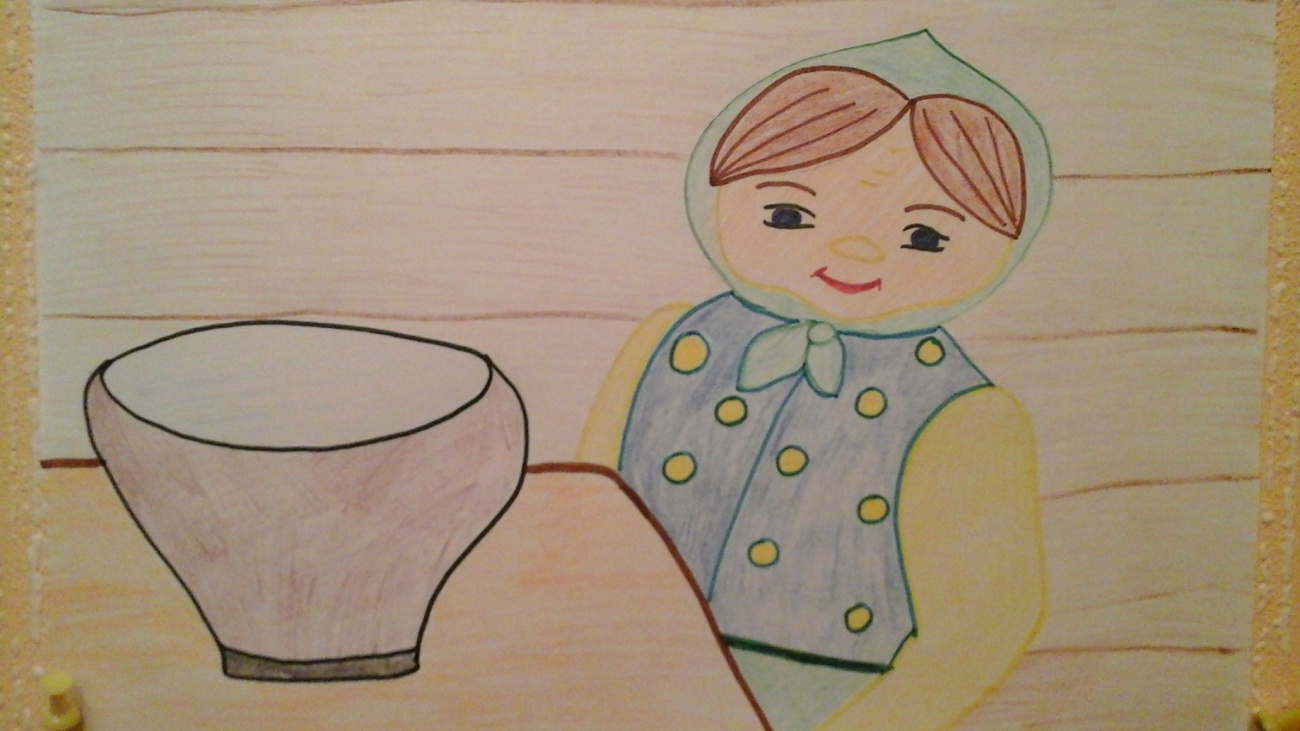 Вашневская И. (5А). Иллюстрации к сказке «Хитрость и правда»
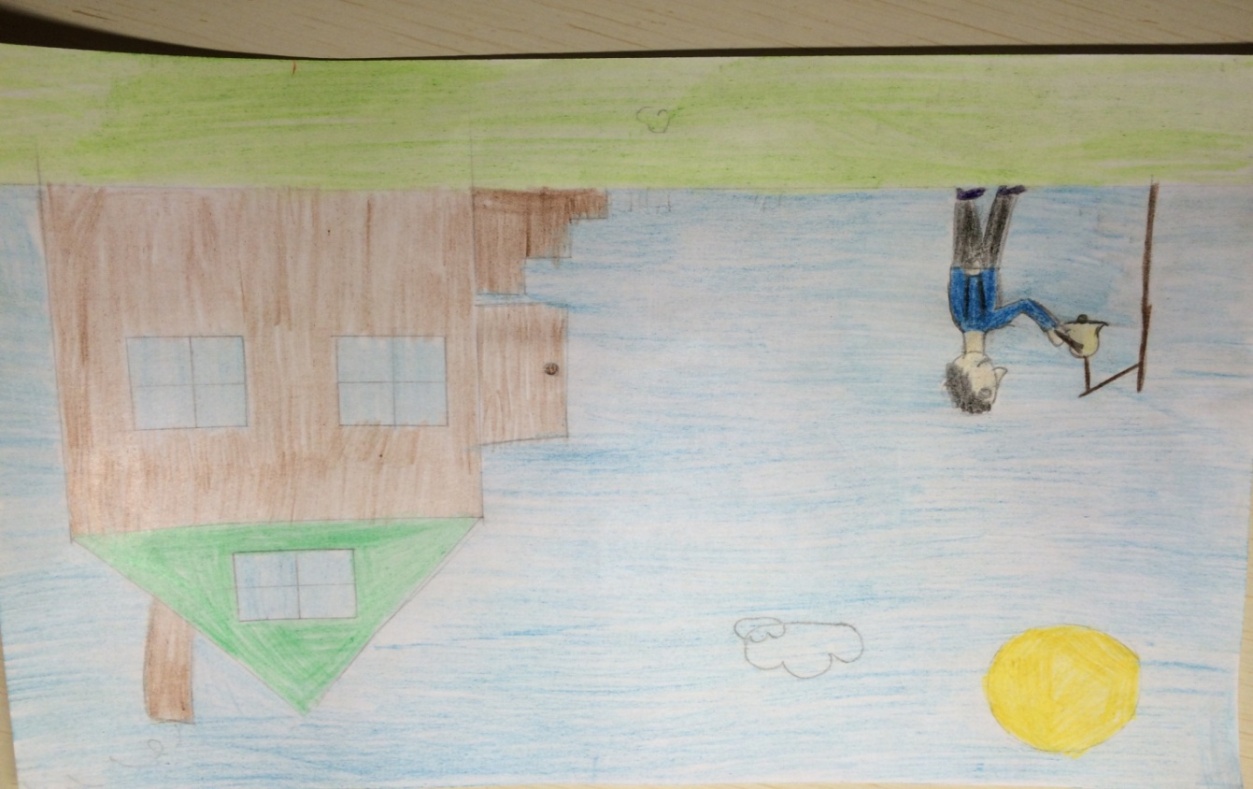 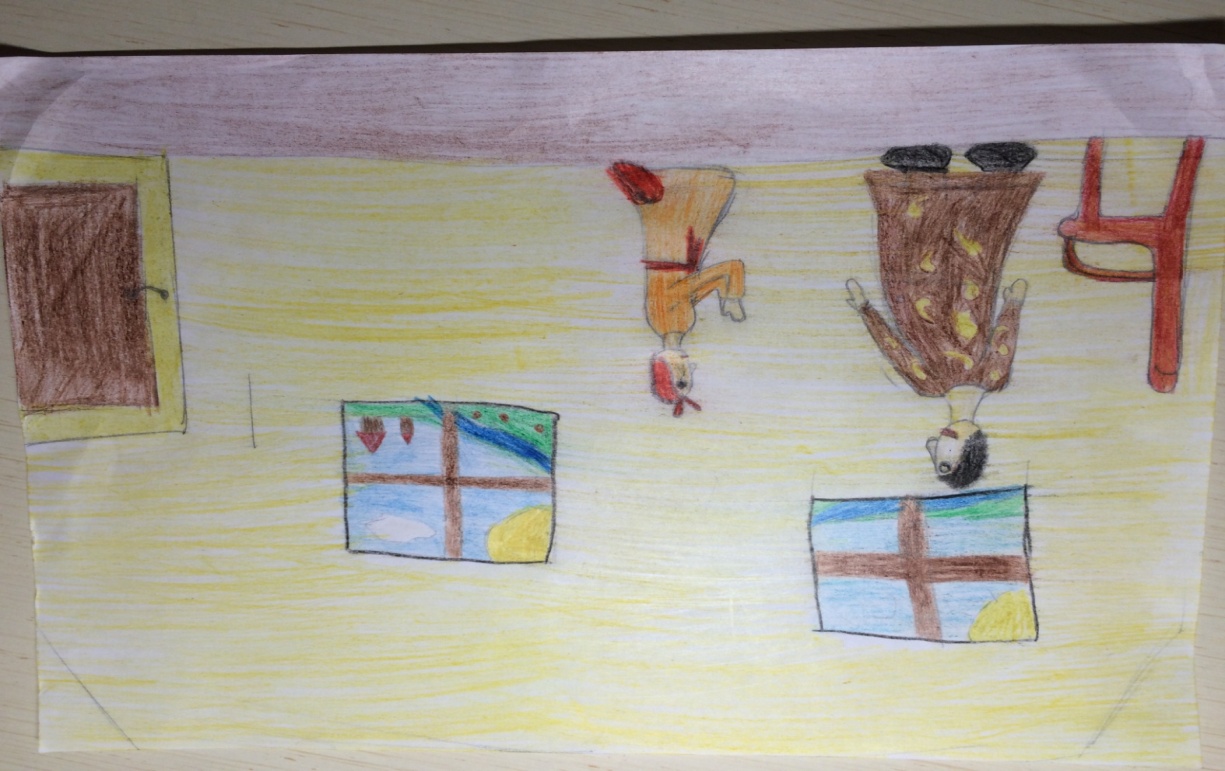 Галицкая. Д. (5А). Иллюстрации к сказке «Выдуманный пожар»
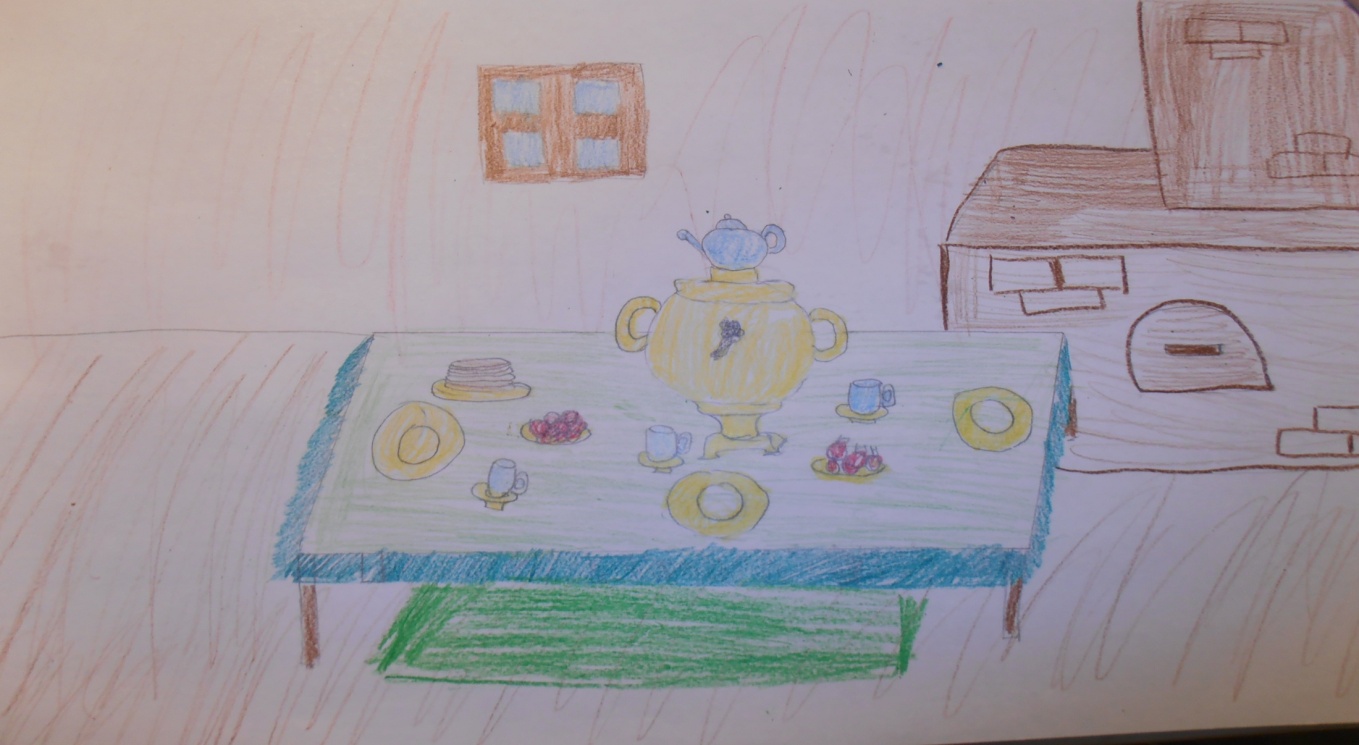 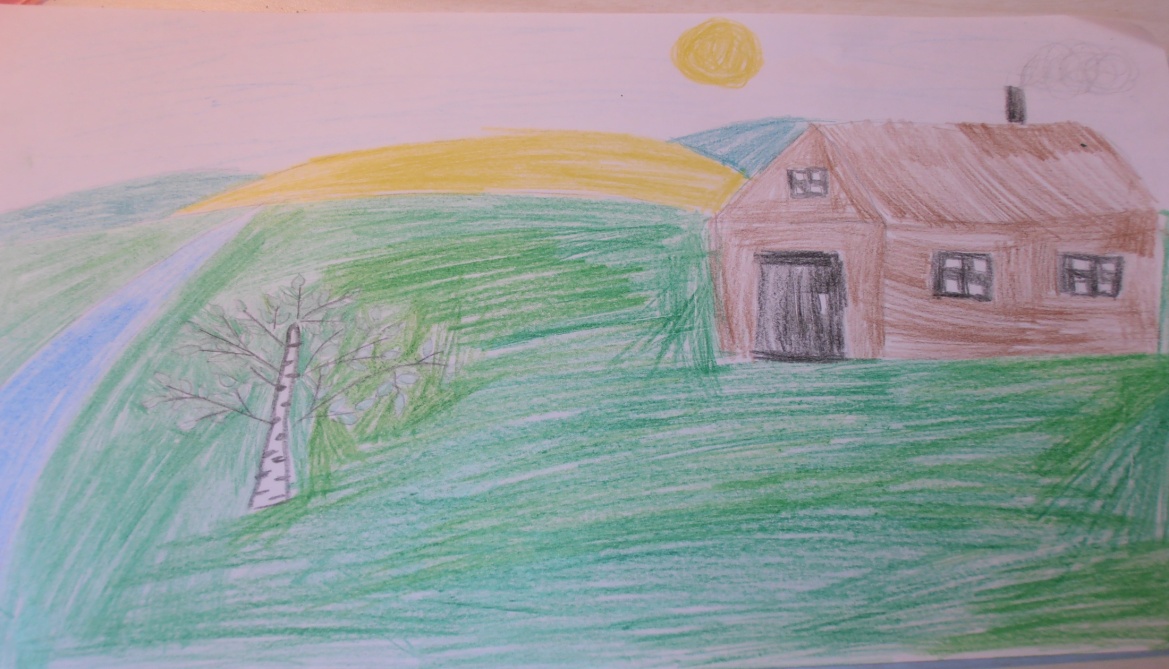 Изотова П. (5А). Иллюстрации к сказке «Умные сестрицы»
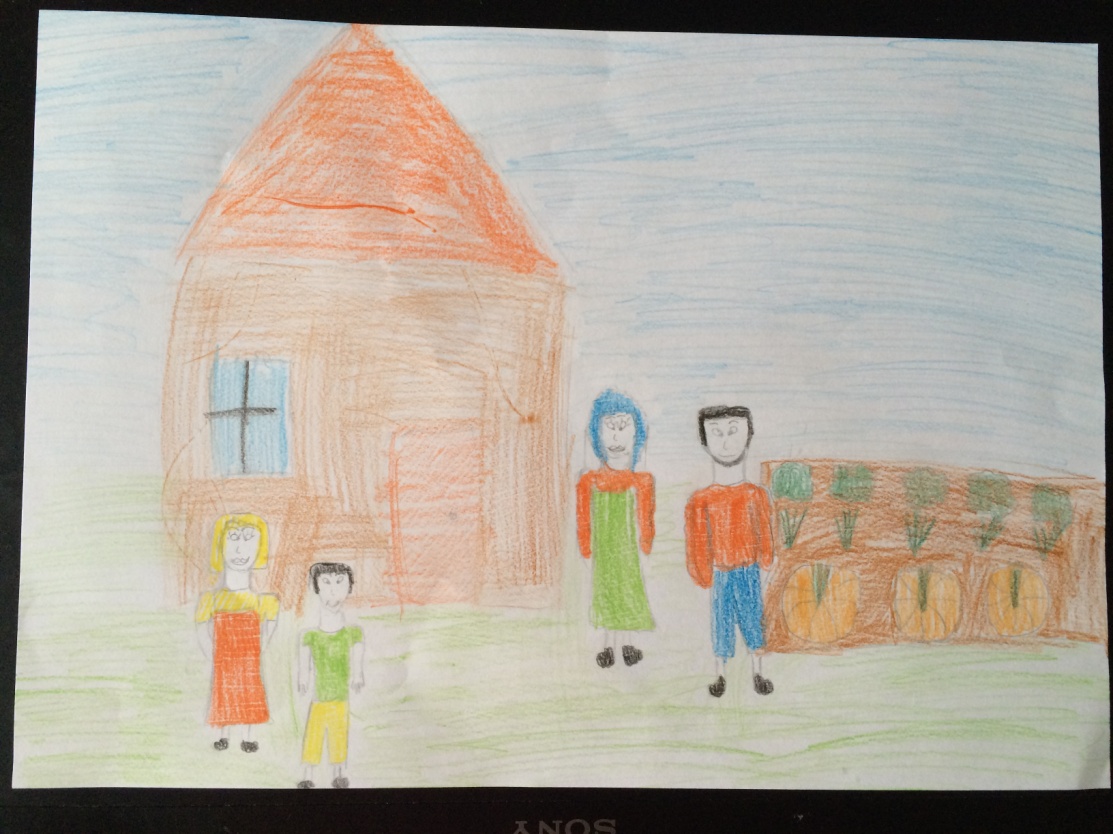 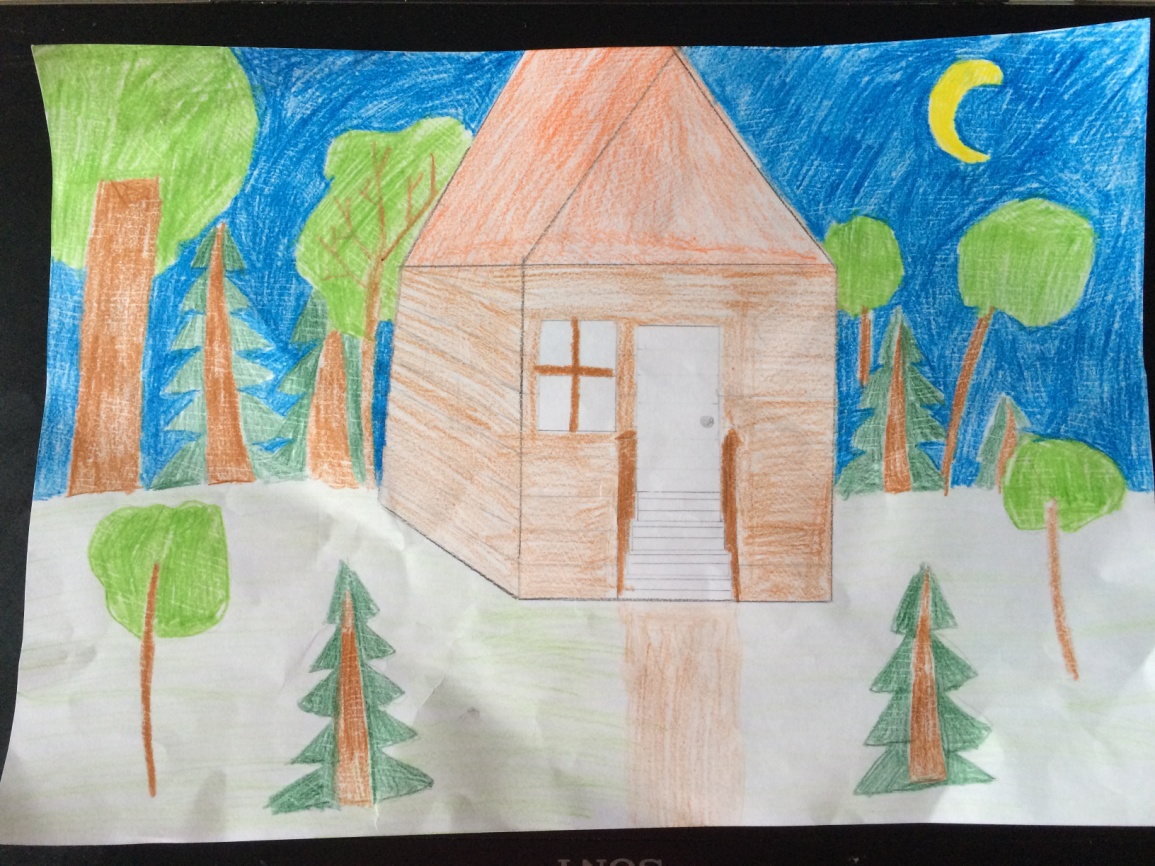 Муратова А. (5Б). Иллюстрации к сказке «Маруся и Аленушка»
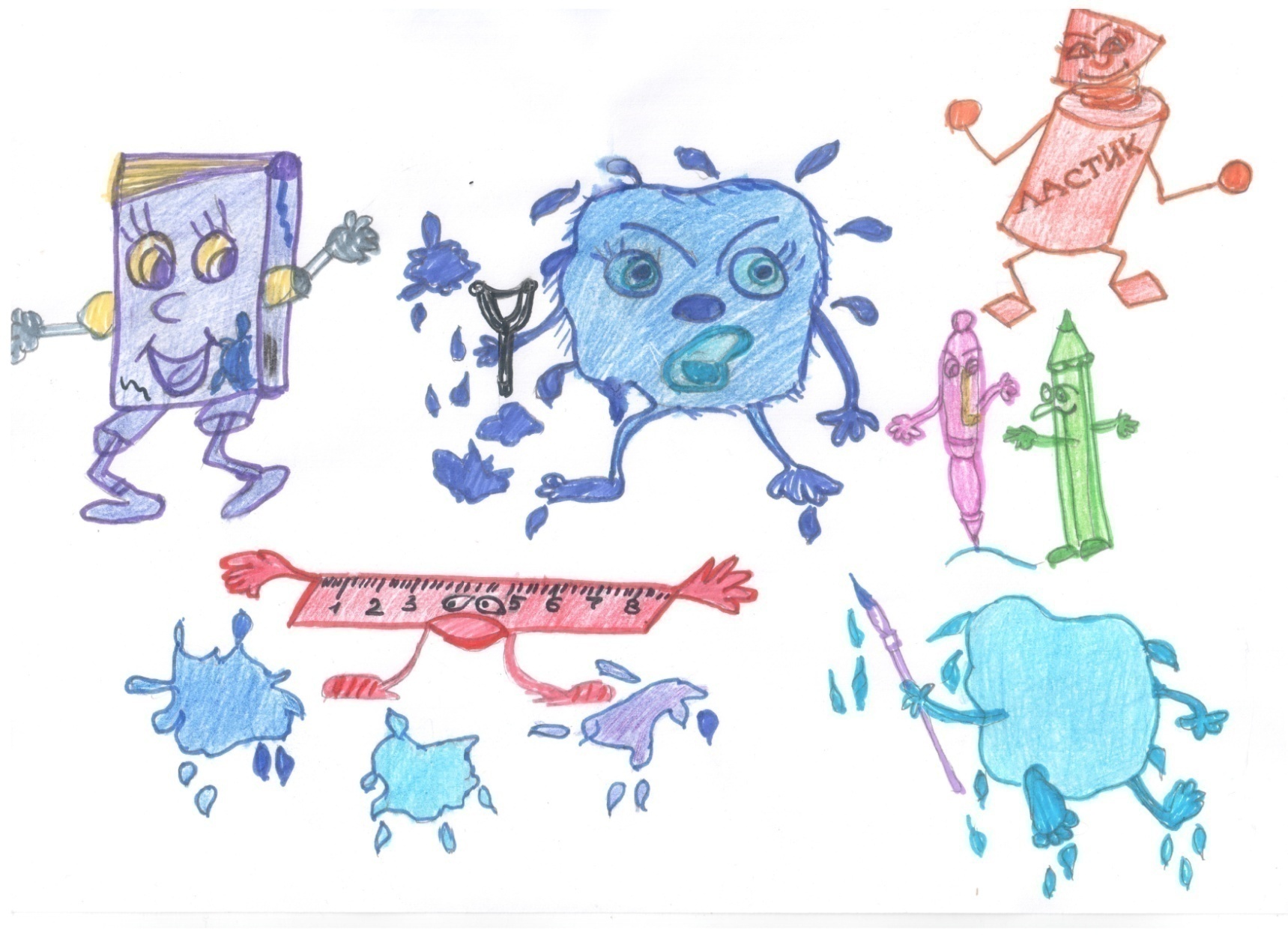 Ефременко Г. (5Б). Иллюстрации к сказке «Урок»
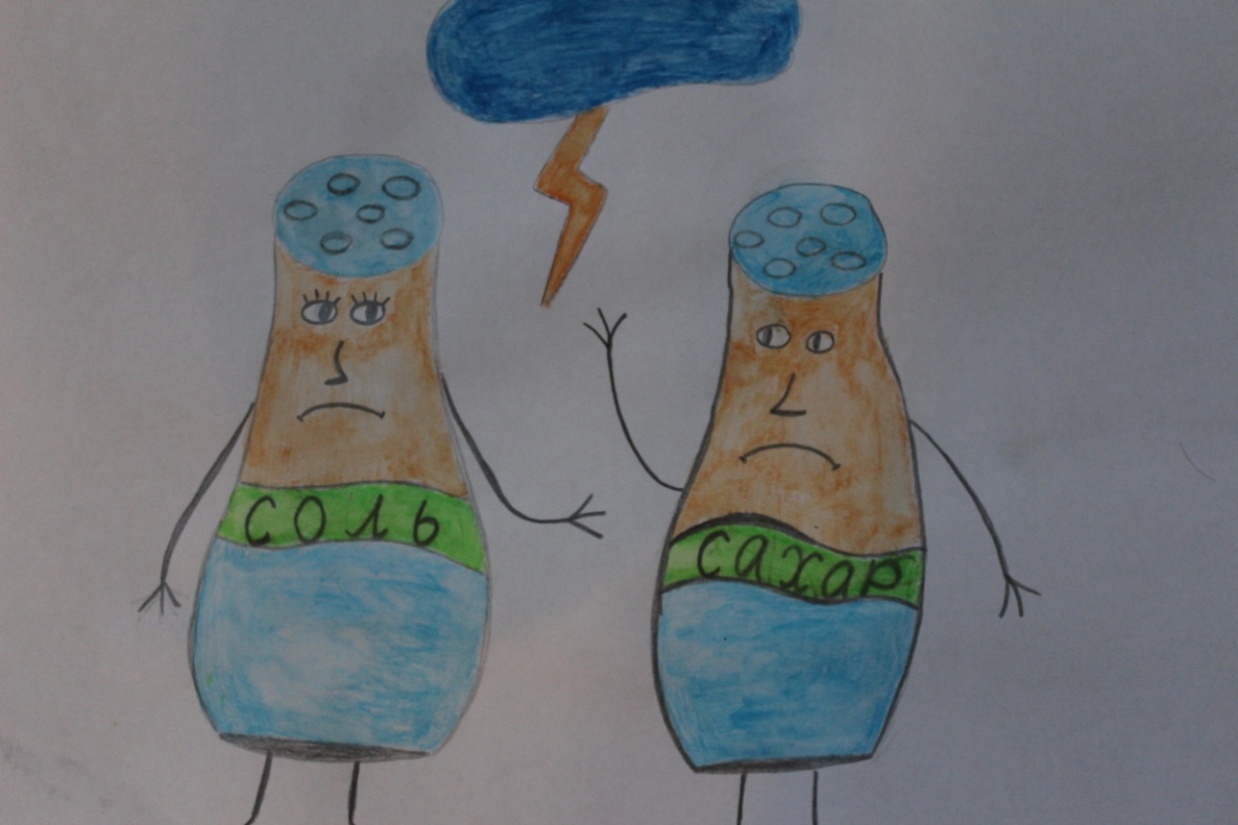 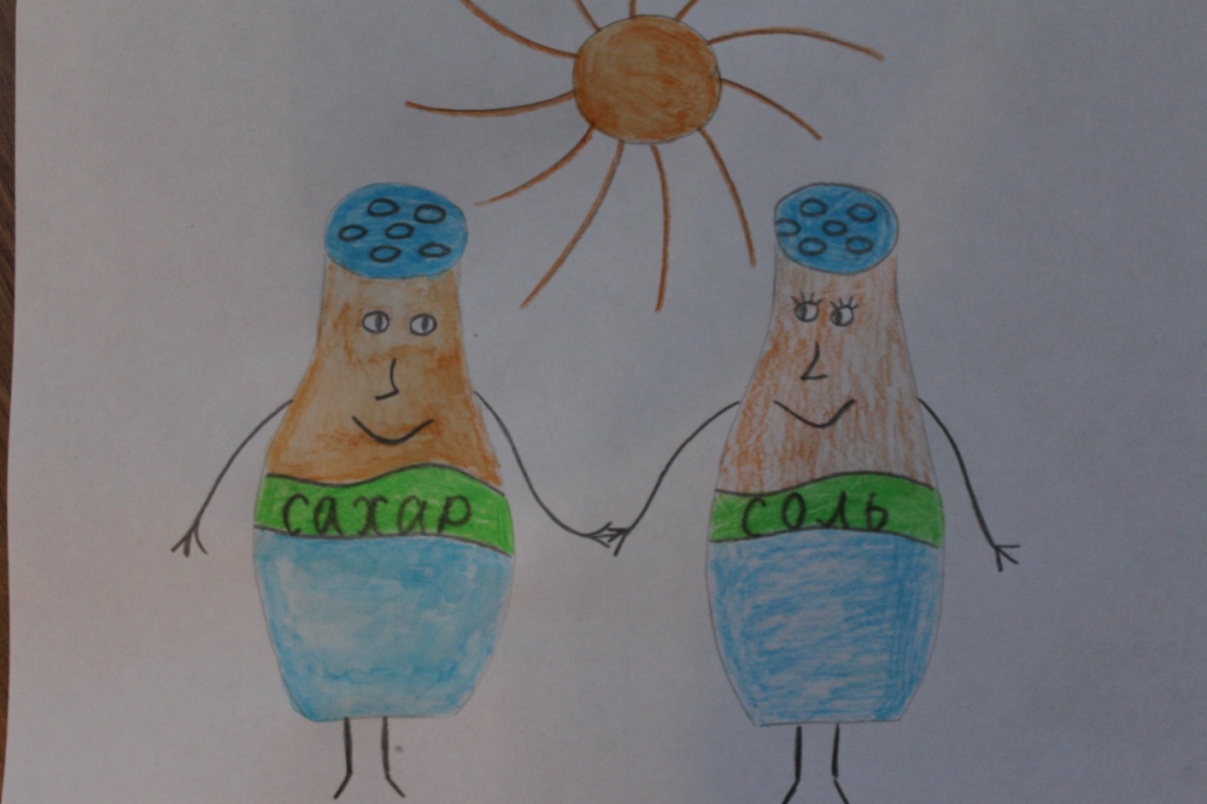 Трушникова А. (5Б).Иллюстрации к сказке «Кто главней?»
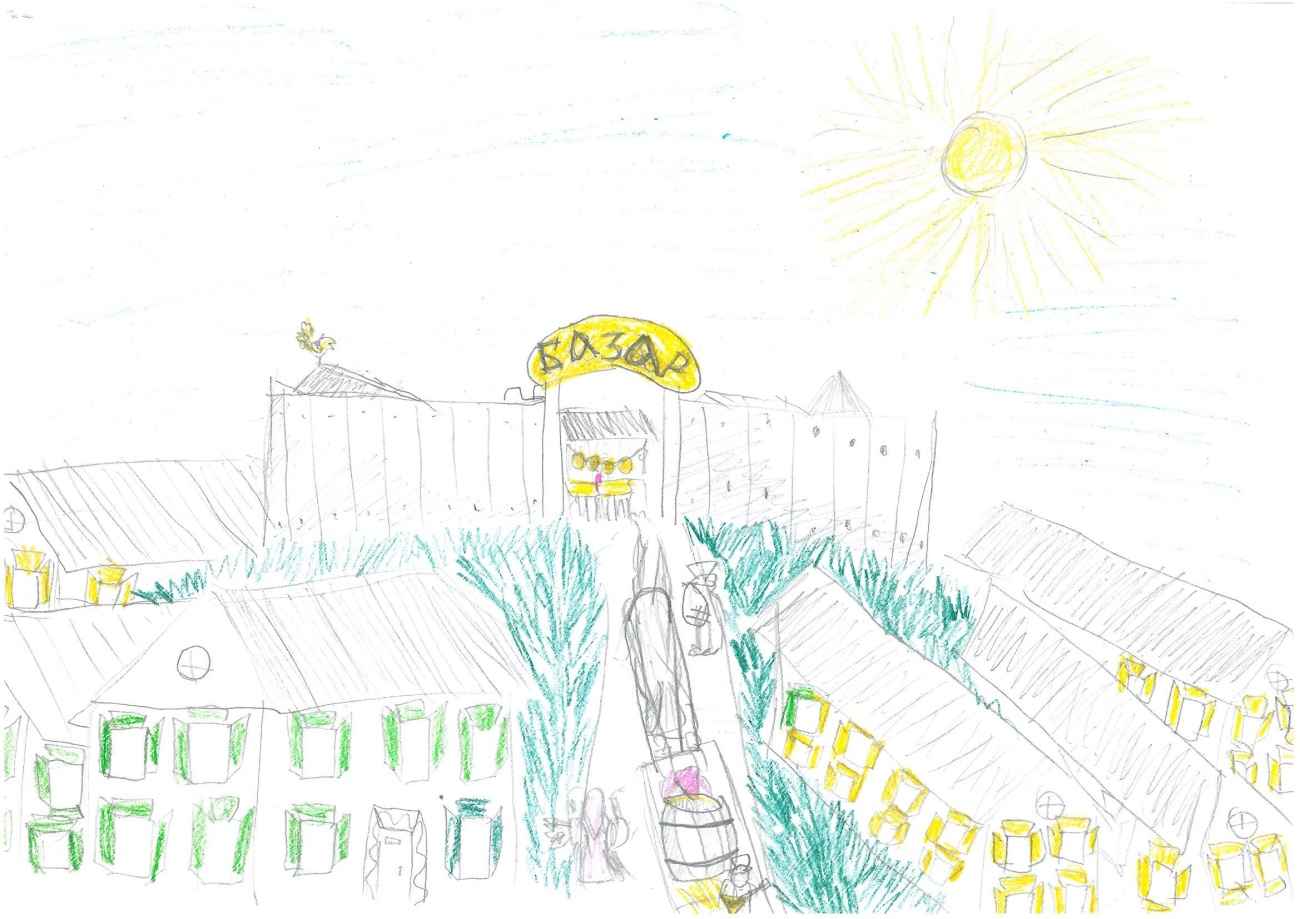 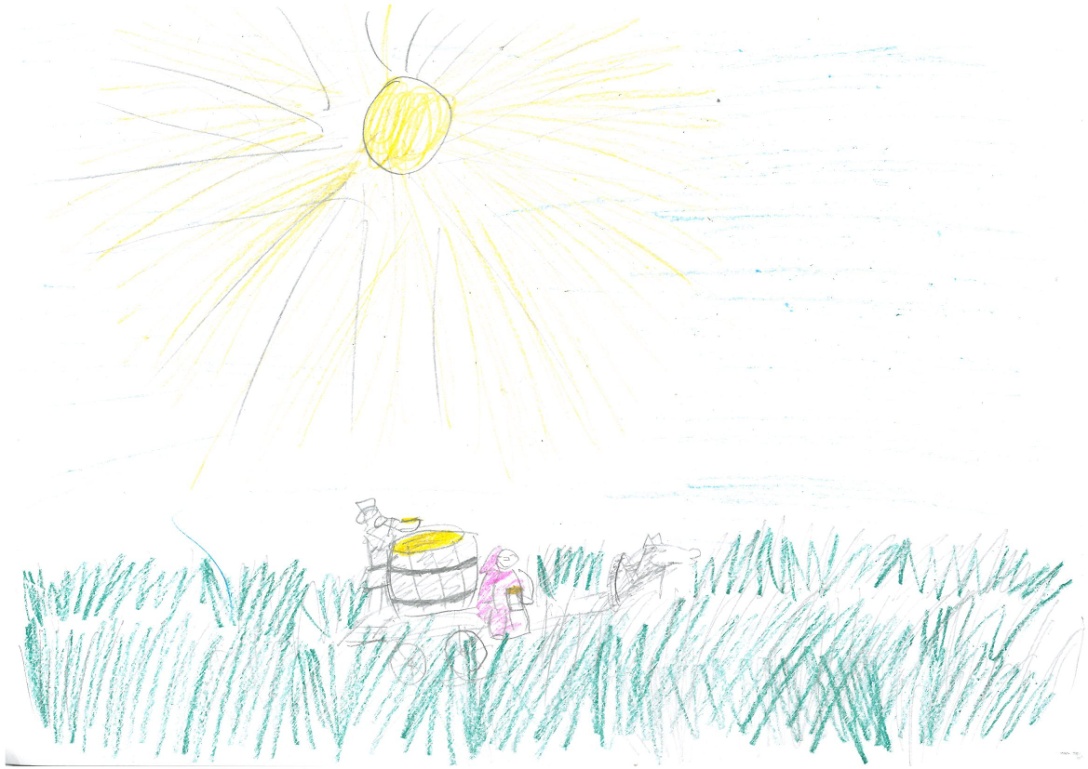 Погорелов Н. (5Б). Иллюстрации к сказке «Семь раз отмерь»
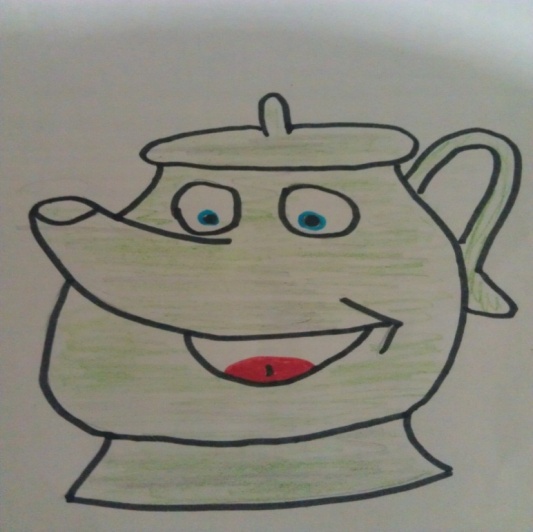 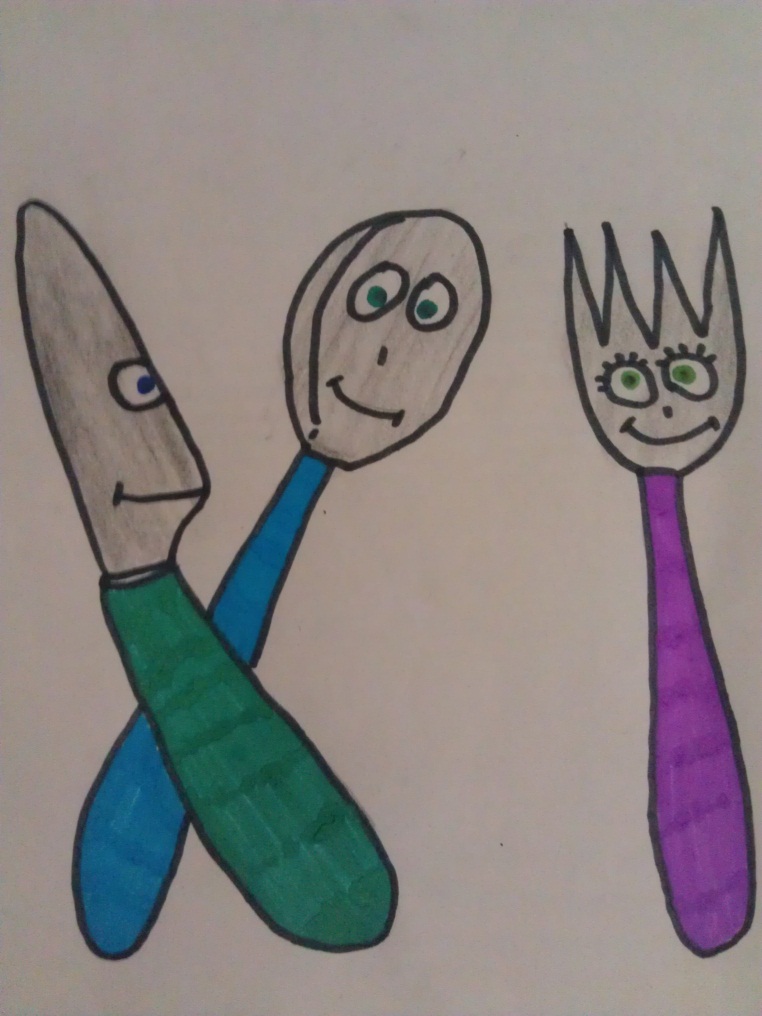 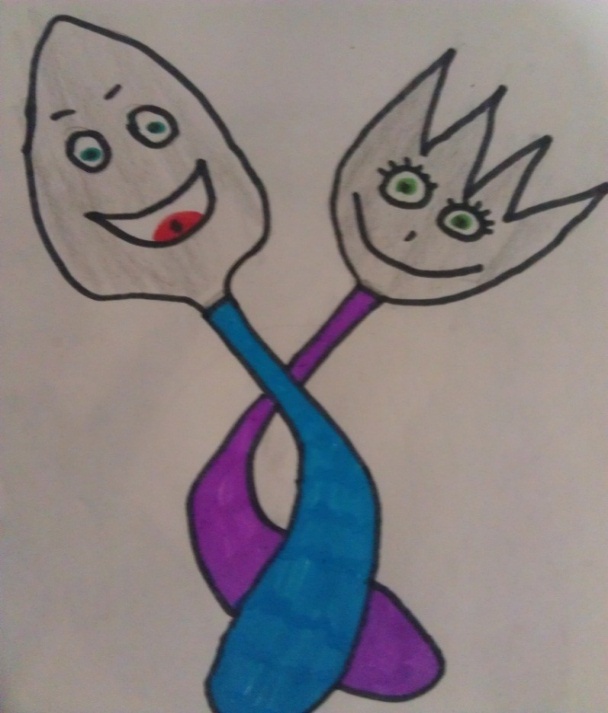 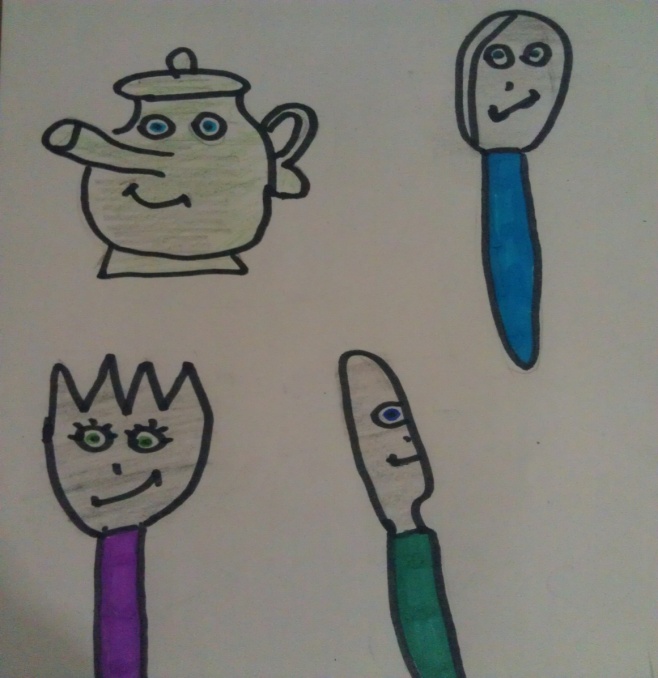 Карпова О. (5Б). Иллюстрации к сказке «Ложка, Вилка и нож»
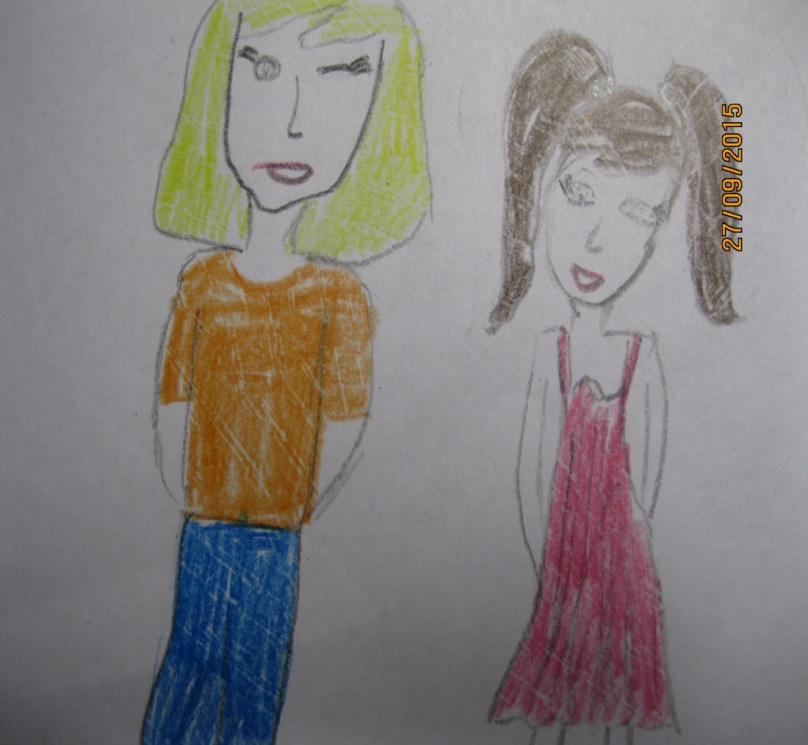 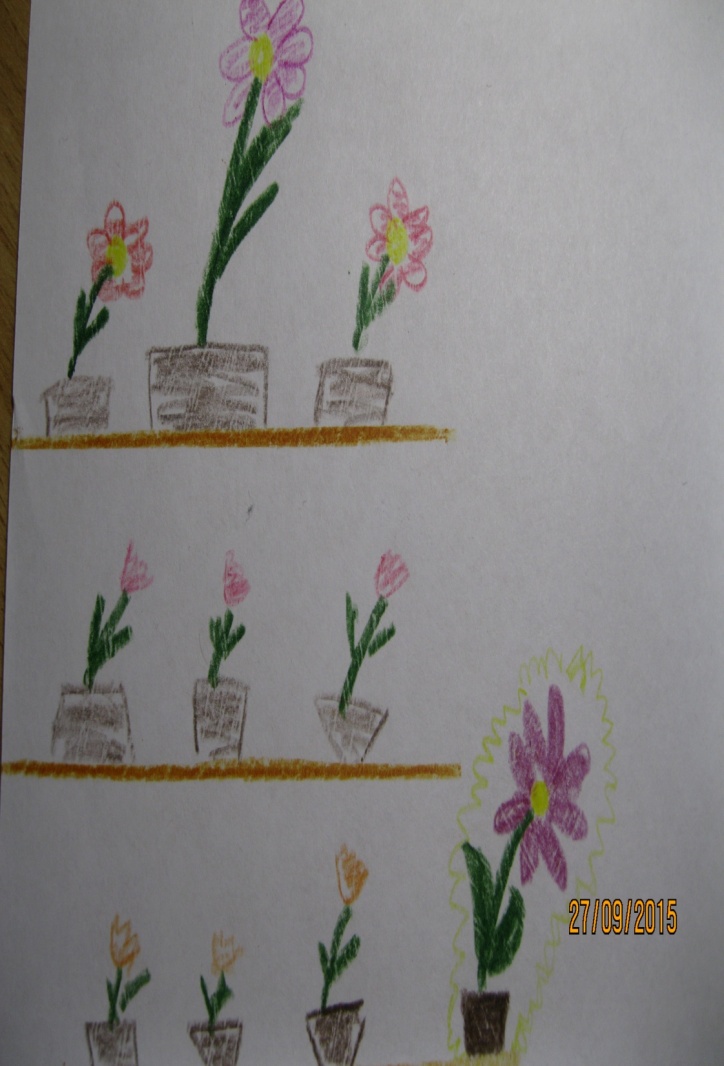 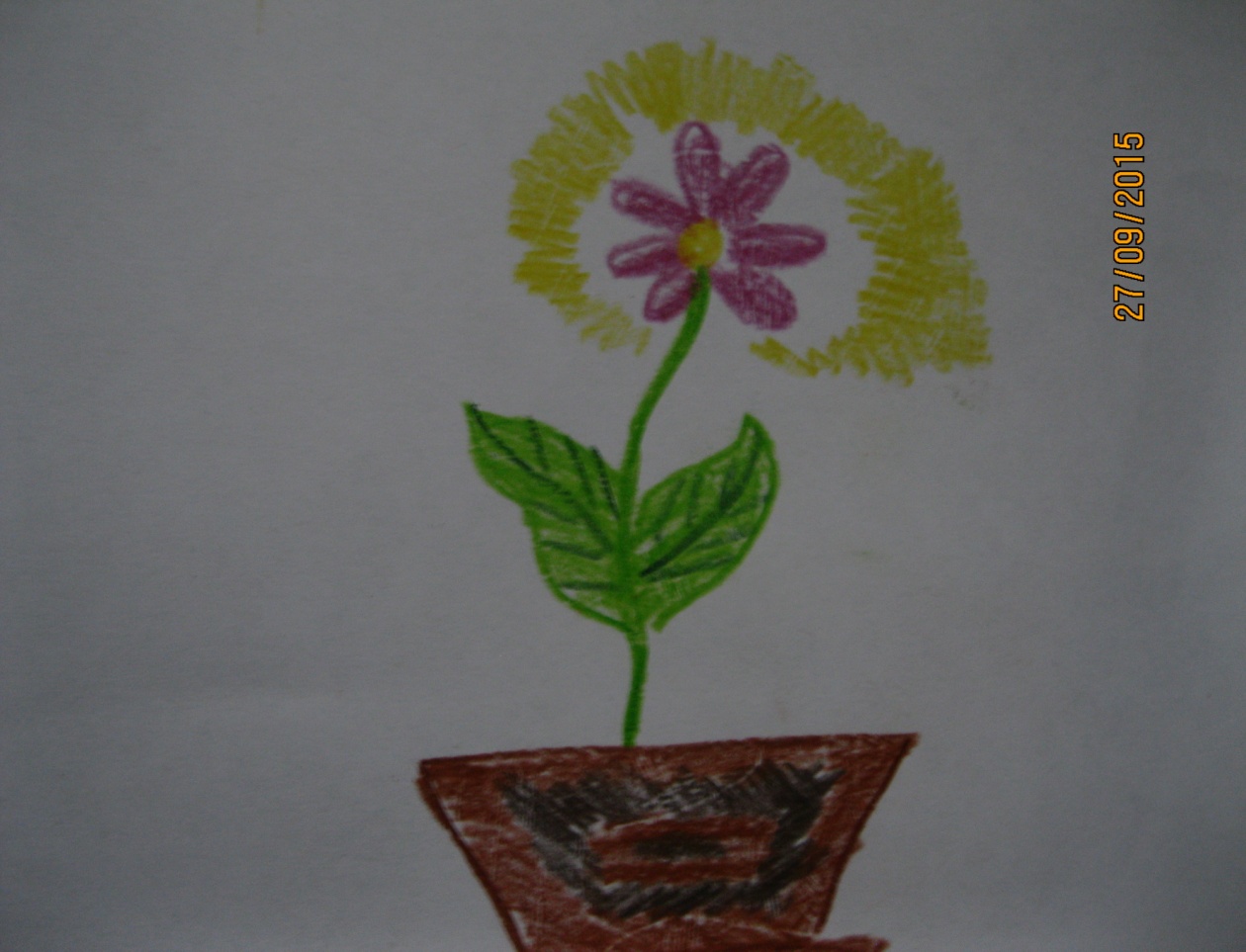 Каменская А. (5Б). Иллюстрации к «Сказке о цветке»
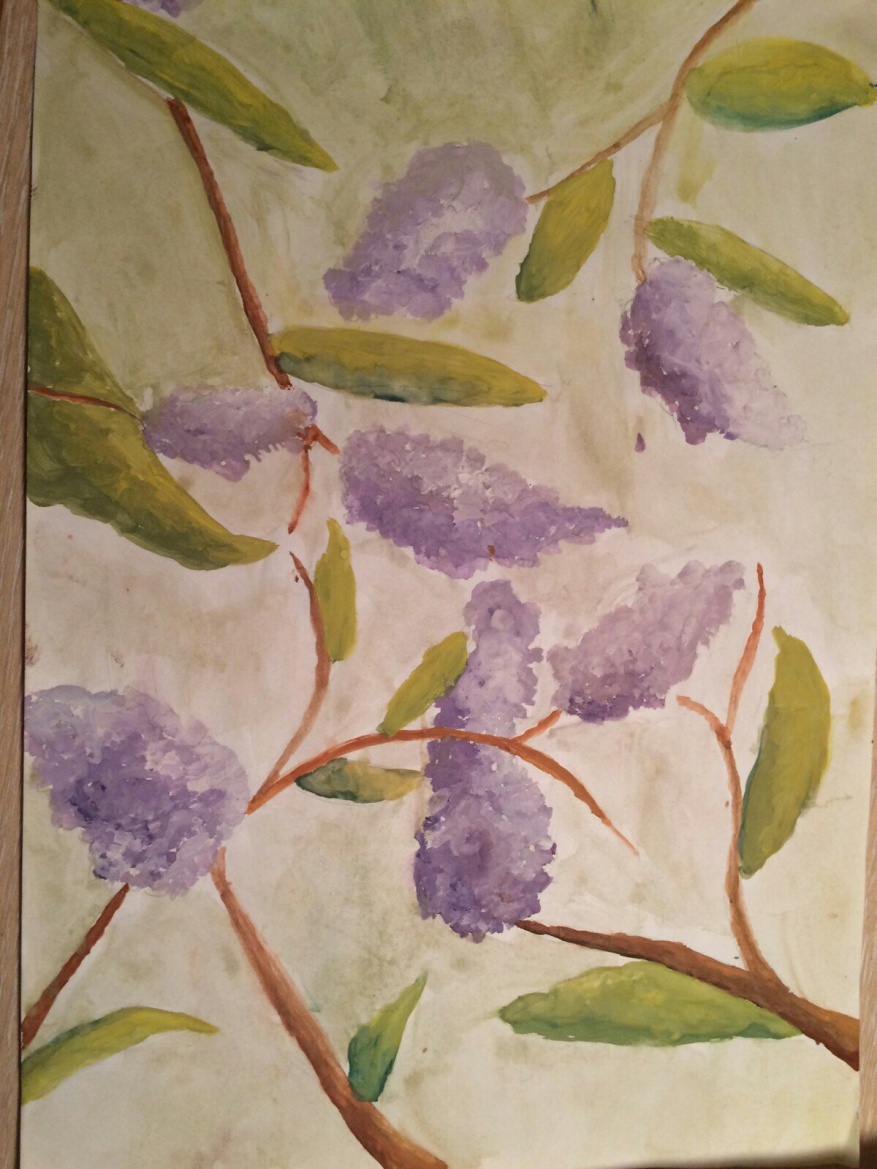 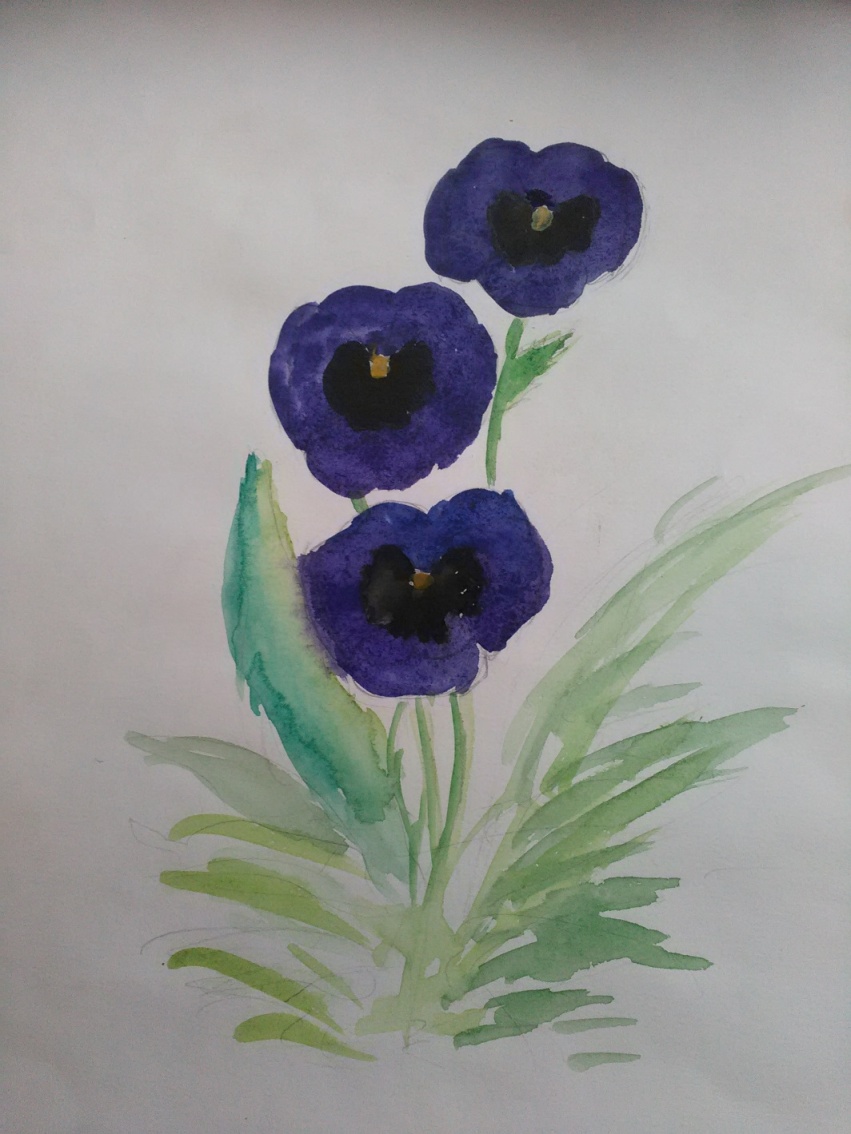 Бочарова Д. (5Б). Иллюстрации к сказке «Любушка»
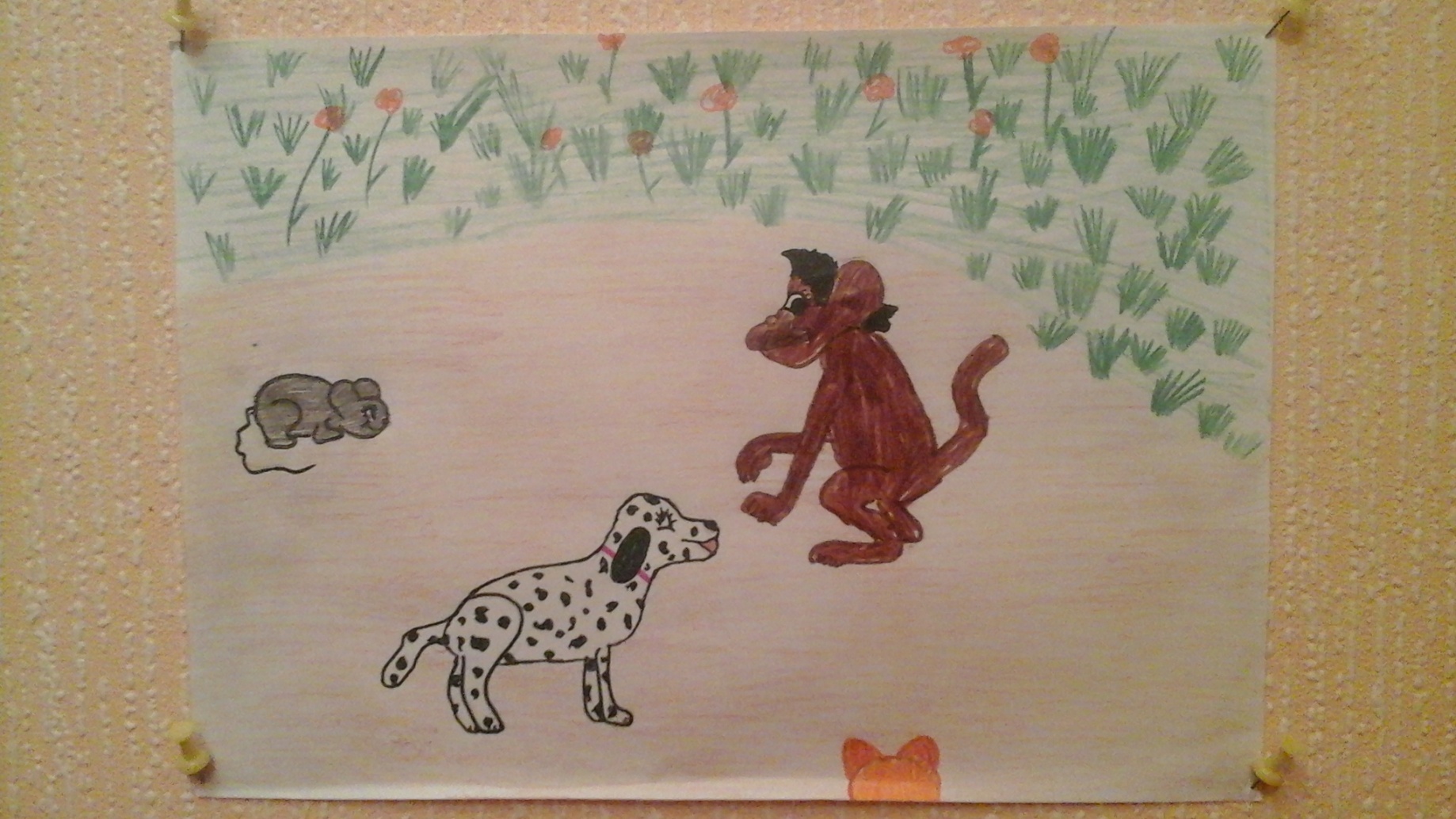 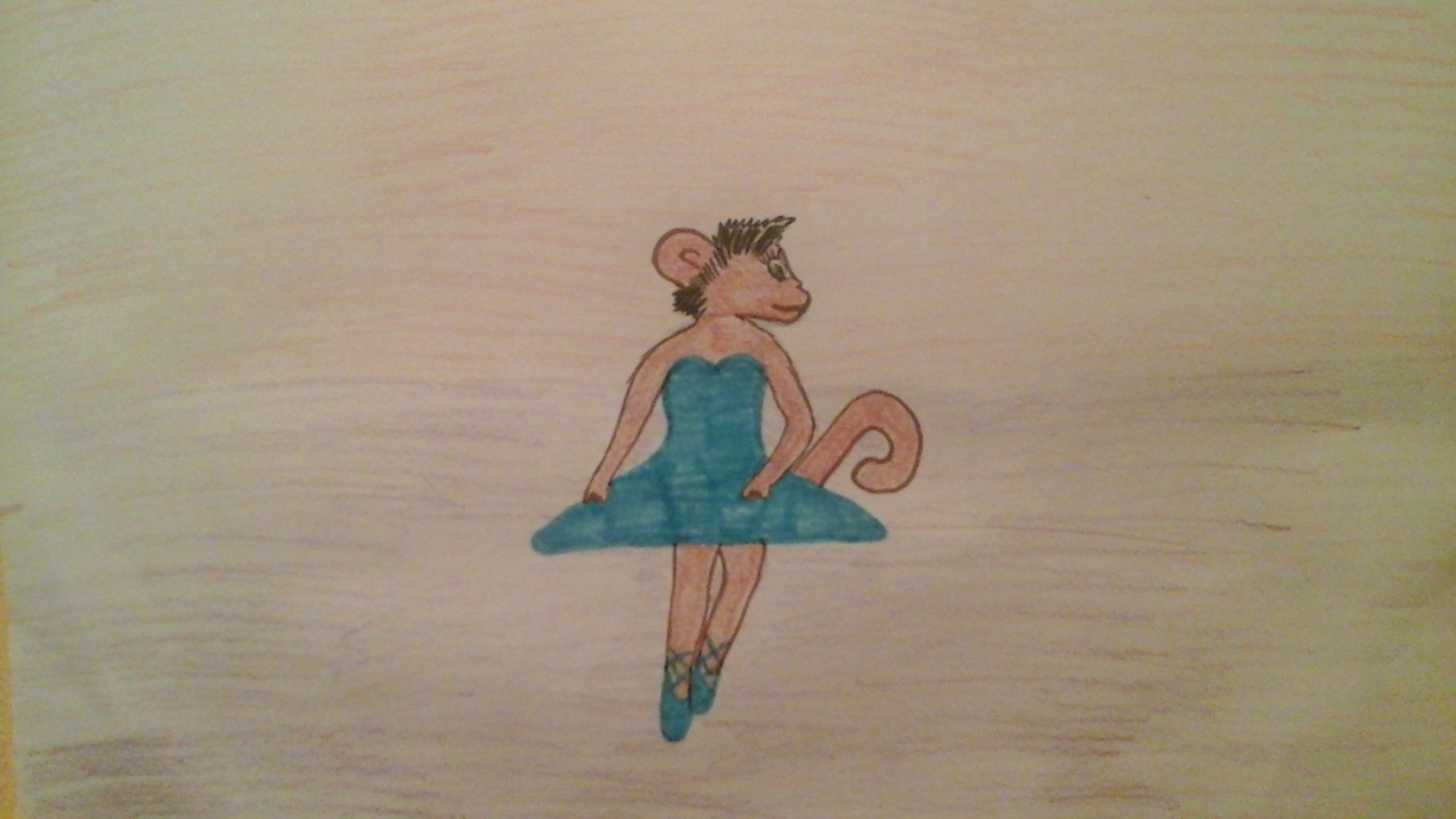 Вашневская И. (5А). Иллюстрации к басне «В семье нет ссоры»